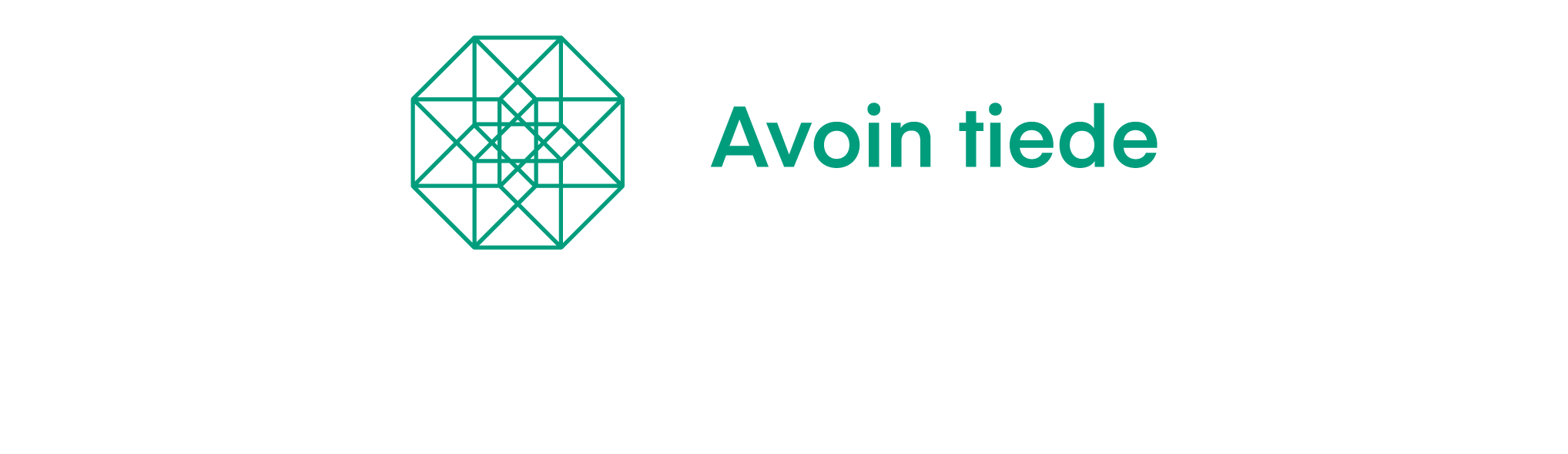 Interoperable1-2-3
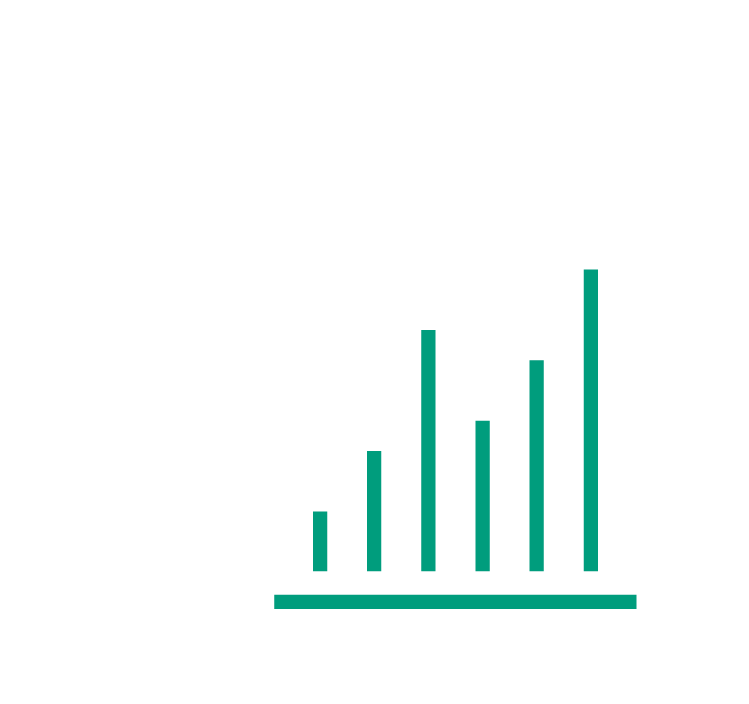 Ohjeita palveluiden tuottajille tutkimusdatan yhteentoimivuuden edistämiseen
Avoimen tieteen koordinaatio
Fair-periaatteiden soveltaminen työryhmä 2021
avointiede.fi
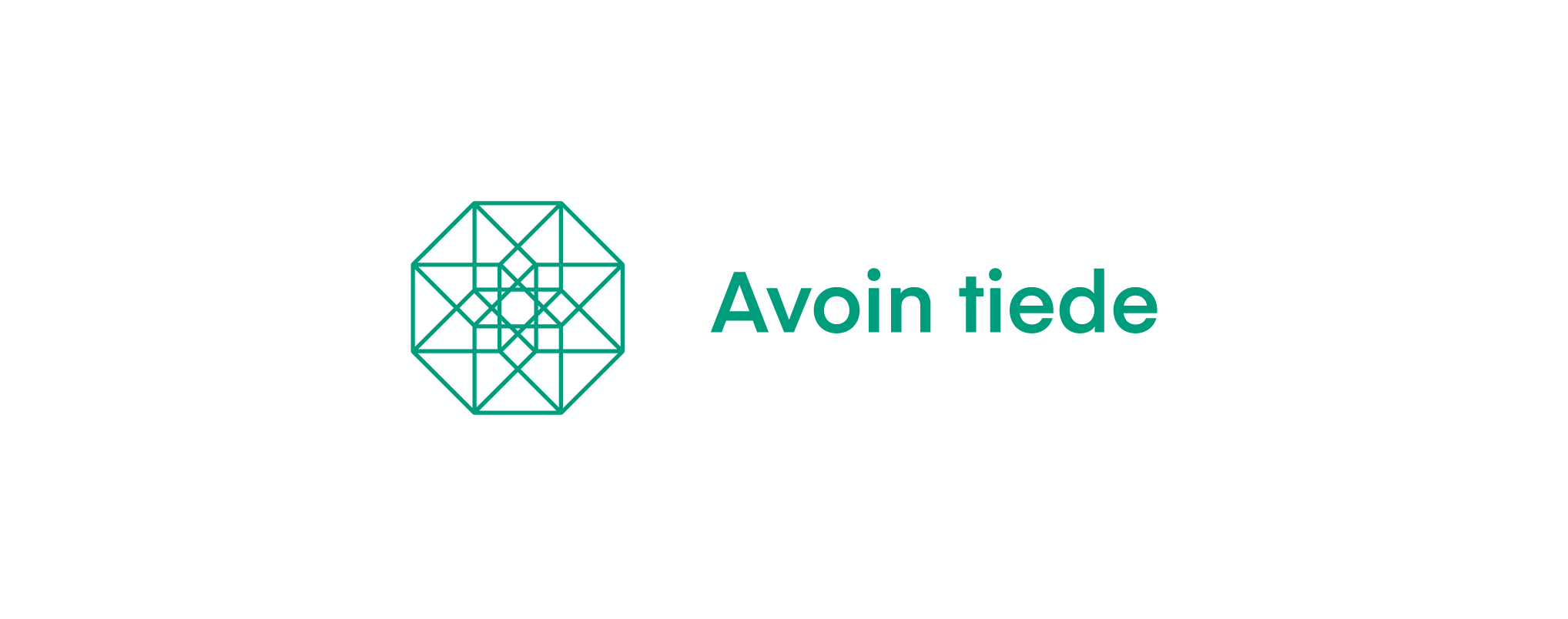 FAIR-ohjeiden Interoperable-kohta sisältää kolme eri periaatetta, jotka keskittyvät semanttiseen yhteentoimivuuteen.
I1 Aineistot ja metatiedot ovat sisällöltään määrämuotoisia, monikäyttöisiä, saatavilla olevia ja jaettua kieltä käyttäviä
I2. Aineistoissa ja metatiedoissa käytetään sanastoja, jotka noudattavat FAIR-periaatteita
I3. Aineistoissa ja metatiedoissa on tyypiteltyjä viittauksia muihin resursseihin
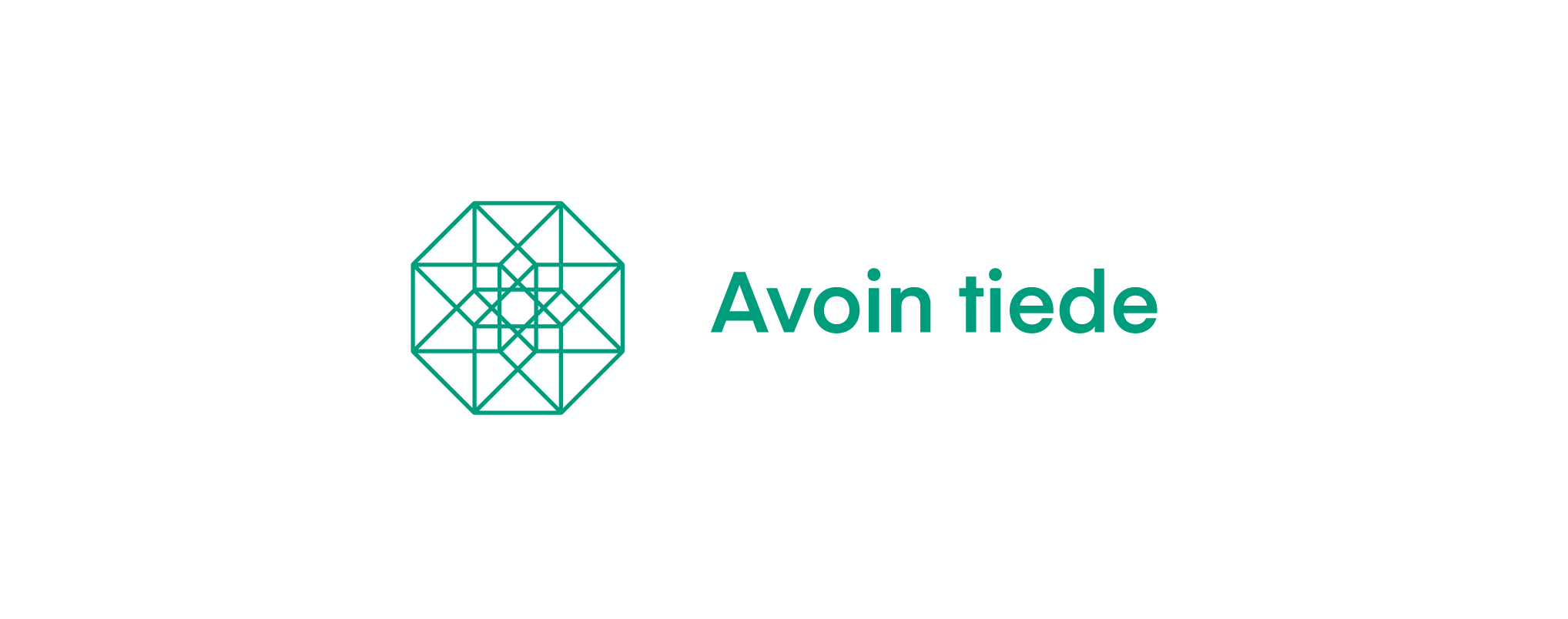 Semanttisen yhteentoimivuuden edistämisestä
Datanhallinnan asiantuntijalle
Tutkijalle
Palveluiden tuottajille
Tietoja voi käsitellä eri järjestelmissä, siirtää järjestelmästä toiseen ja tulkitsemaan niitä ilman, että tiedon merkitys muuttuu tai vääristyy.
Datan yhteentoimivuutta voidaan edistää ennen kaikkea hyvällä aineistonhallinnan suunnittelulla ja hyödyntämällä yhteisiä standardeja, käytäntöjä ja ratkaisuja.
Aktiivisena edistäjänä työtä on tehtävä jatkuvasti ja käyttäjälähtöisesti, aina huomioiden myös ulkoiset vaatimukset.
Edellyttää hyvää aineistonhallintaa, yleisesti käytettyjen sanastojen ja yhteentoimivuutta edistävien työkalujen ja menetelmien hyödyntämistä.
Semanttisen yhteentoimivuuden kehittäminen vahvistaa palvelun vaikuttavuutta ja käyttäjäystävällisyyttä.
Datanhallinnan asiantuntijan ja kouluttajan tehtävä on tutkijoiden tukeminen oikeiden formaattien, palveluiden ja kontrolloitujen sanastojen löytämisessä.
Uudelleen käyttö on mahdollista myös automatisoidusti ilman, että tarvitsee tapauskohtaisesti hankkia erillistä lisätietoa aineistosta.
Tarjoamalla pysyviä tunnisteita, avoimia rajapintoja ja integroituja referenssimetadatoja palvelu voi tukea tutkimusyhteisöä huomattavasti ja tavalla, joka ei edes ole mahdollista ilman tätä tukea
Data-asiantuntijan tulee ymmärtää metadatan, tunnisteiden ja elinkaarenhallinnan merkitys tutkimuksen toistettavuudelle sekä dataan viittaamisen käytännöt, ottaen huomioon viittaamisen.
Eri lähteistä tulevaa yhteentoimivaa data voi yhdistellä ja käsitellä valituilla tutkimusmenelmillä ja –ohjelmistoilla.
avointiede.fi